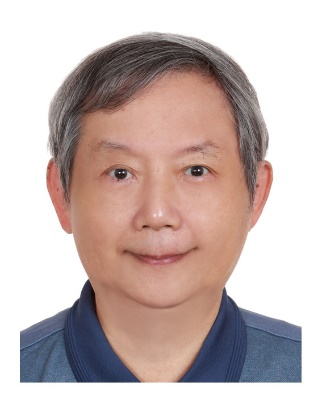 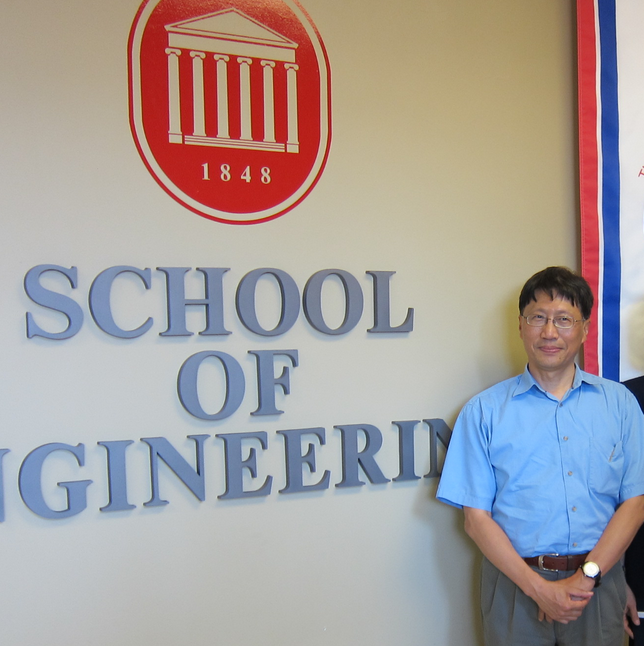 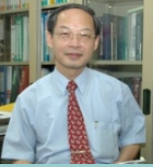 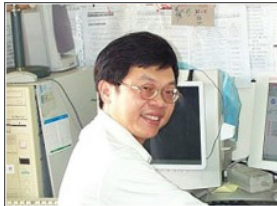 Taiwan team
楊永斌
馬劍清
程宏達
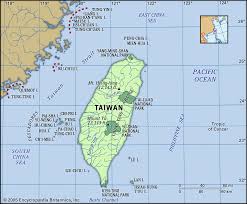 陳正宗
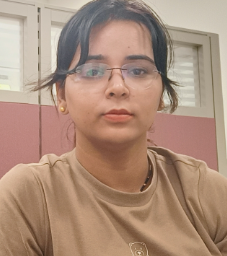 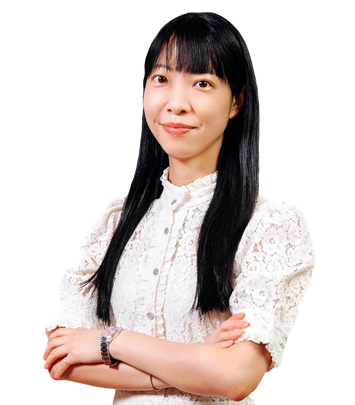 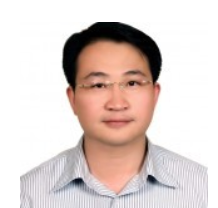 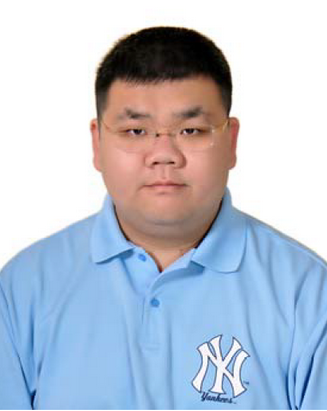 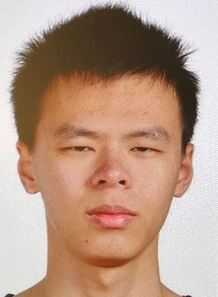 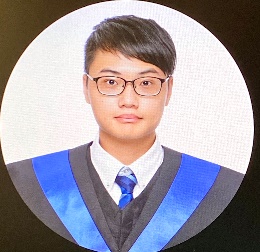 倪蘇娜
Sonal Nirwal
楊子儀
范佳銘
李家瑋
戴國釗
廖亦倫
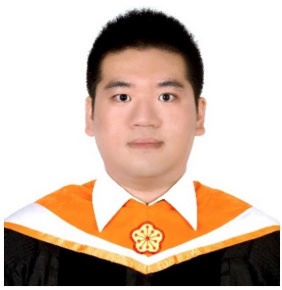 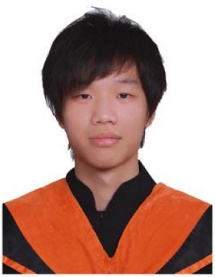 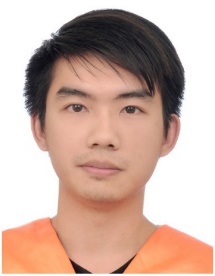 Four generations together
四代同堂
李宗翰
劉彥辰
李柏緯